Catálogo
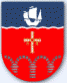 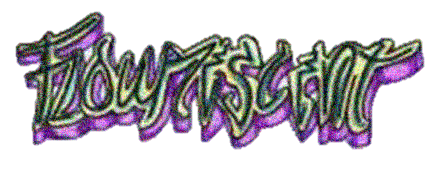 Productos artesanales:
Diademas.

Osos “toalla”.

Vaselinas.
Diademas
Número de referencia: 01

Accesorios para el pelo hechos a mano a base de lazos de diferentes colores y botones. Se pueden solicitar en diferentes colores:
Marrón entera, roja, rosa, gris, marineras, gris y rosa…

Precio: 2,50 €(costes de envío no incluidos).
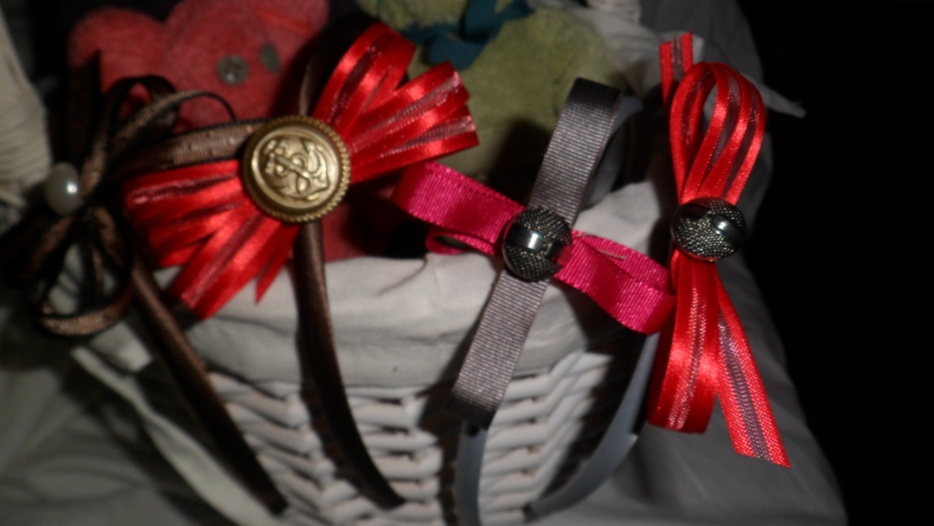 Oso “toalla”.
Número de referencia: 02

Peluches decorativos muy originales  hechos de un novedoso material: Toallas , botones y lazos.
Existen diferentes modelos; osos de distintos colores y tamaños, elefantes…

Precio: 5 €(costes de envío no incluidos).
Vaselinas
Número de referencia: 03

Vaselinas artesanales hechas con productos naturales, sin petróleo ni ninguno de sus derivados. Vienen expuestas en cajas metálicas con distintos decorados y forma de corazón.

Precio:  2,50 €(costes de envío no incluidos).
Productos alimenticios.
Dulces

Productos típicos asturianos.

Derivados.
Dulces caseros.
Asturianinas:

Número de referencia: 04

Deliciosas galletas caseras recubiertas de  glaseado azul y amarillo formando la bandera asturiana. Perfectas para un snack a media mañana o una merienda, o como acompañamiento del café .

Precio: 6,00 € por pack de 5. (costes de envío no incluidos).
Escala de la foto 1:1
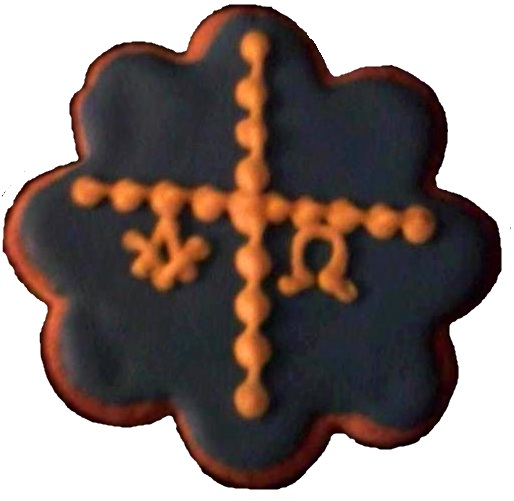 Productos típicos asturianos.
Quesos:
 
“Cuatro en uno, TIERRA DE TINEO`”
Queso semiazul, La Peral.
Queso D.O.P. "Afuega‘l Pitu Atroncau TIERRA DE TINEO“ rojo.
Bebidas sin alcohol:

Sidra  achampanada rosada sin alcohol.

Sidra achampanada  sin alcohol.
Quesos cuatro en uno
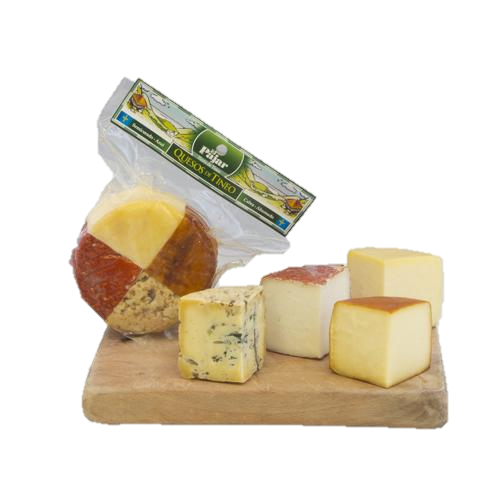 Número de referencia: 06

Cuatro variedades de quesos típicas listas para ser degustadas:
Un queso semicurado de vaca, un queso ahumado de vaca, un queso semicurado de cabra y un queso azul de vaca.

Precio: 6,15 € (costes de envío no incluidos).
Semiazul “La Peral”
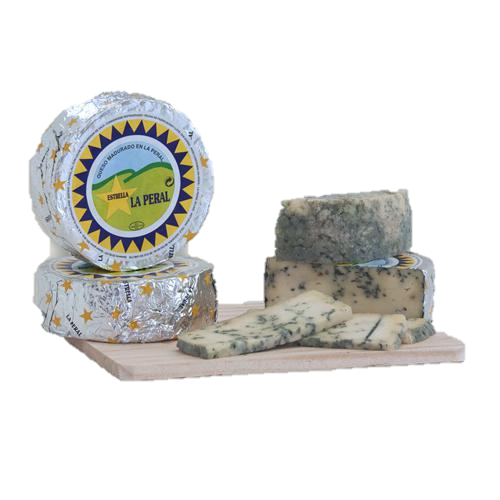 Número de referencia: 07

Es un queso semiazul, de pasta firme y color blanquecino, elaborado con leche de vaca frisona, a la que en ocasiones se añade nata de oveja con el propósito de reforzar el aroma y sabor del queso en la maduración. De corteza oscura y húmeda, presenta un corte amarillento con veteado azul-verdoso. 

Precio: 6, 55€  por 450 gr. (Costes de envío no incluidos).
Queso D.O.P. "Afuega‘l Pitu Atroncau TIERRA DE TINEO“ rojo.
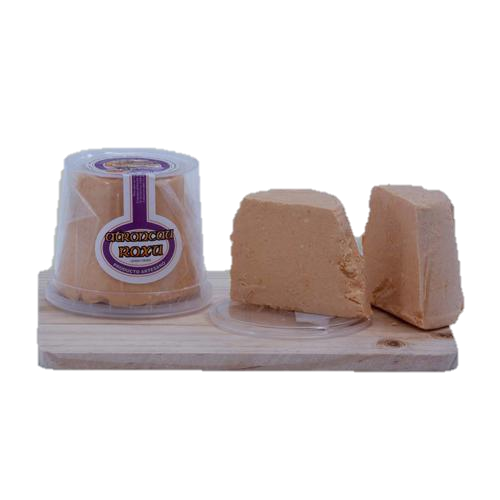 Número de referencia: 08

De corte no muy limpio y un tanto granuloso, con corteza casi inexistente y textura arenosa. Predomina el pimentón, un toque picante, y un aroma con dominio, aunque sin agresividad. Elaborado con leche pasteurizada de vaca, fermentos lácticos, sal, cuajo animal y pimentón.


Precio: 4,50€ por 300 gr. (Costes de envío no incluidos).
Bebidas no alcohólicas.
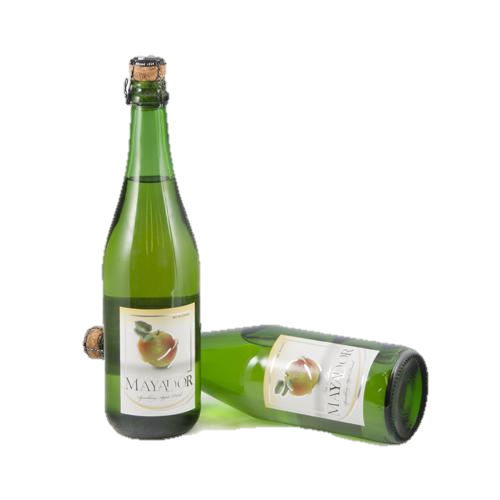 Sidra achampanada sin alcohol “Mayador” 70 cl.
 Número de referencia: 09

Este producto, presentado en una botella de vidrio verde de 70 cl, consiste en sidra espumosa elaborada a partir de manzanas cuidadosamente seleccionadas, de gusto dulce ,aroma frutal y sin alcohol.

Precio: 1,50€ (costes de envío no incluidos).
Sidra achampanada rosada “Mayador”
Número de referencia: 10

Una bebida refrescante de sidra, espumosa de notas dulces y sin alcohol que adquiere su rosado color de las pieles de la manzana. Se recomienda consumir muy fría, y resulta ideal como acompañamiento de todo tipo de carnes y pescados, y en los postres y aperitivos. Se presenta en botella de vidrio de 70 cl.

Precio:  1,55€ (costes de envío no incluidos).
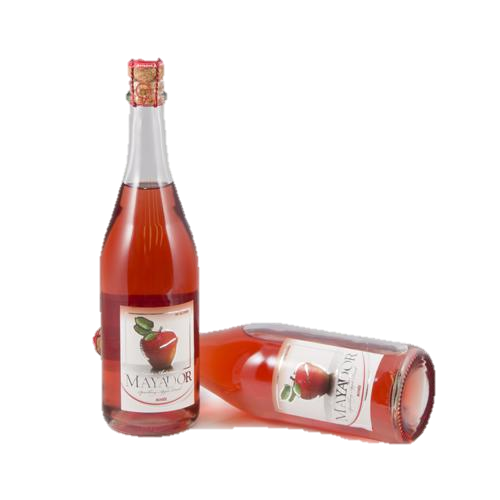 Se nos puede contactar en : npipenamayor@gmail.com